Travail de cloche
Write a sentence which begins “La femme de Justin…”
Bonjour!
vendredi, le dix-huit octobre
Vendredi, vendredi
Rah, rah, rah!
Vendredi, vendredi
On y va!
חי
Bonjour!
vendredi, le dix-huit octobre

un moment de culture francophone 
la famille
les adjectifs déscriptifs
les adjectifs possessifs
Pourquoi tombons-nous?
Nous tombons pour apprendre comment se lever.
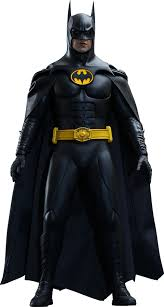 Sommes-nous prêts?

Nous sommes prêts !
Loango Park in the francophone country Gabon is home to such diverse animals as gorillas, hippopotamuses, and whales
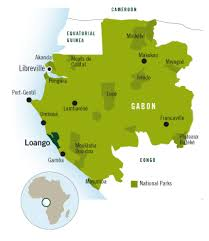 la famillepp. 74 - 75
le père     le frère     la mère   la nièce

le petit-enfant	les petits-enfants     le petit-fils    la petite-fille
petit-ami   petite-amie    petit ami   petite amie
l’arrière-grand-père      l’arrière-petite-fille
cousin    cousine     coussine
Mon / Ma _______ s’appelle _________. Elle / Il a ________ans,    il / elle  a ___________,  et elle / il est _____________.
mon oncle        ma fille       ma cousine        ma femme       mon grand-père        ma nièce 

mon épou(x)(se)	         (un / une) veuf /veuve      mon voisin / ma voisine           ma famille

célibataire    mon frère 	   mon mari	mon neveu       ma fille     mon cousin

ma tante	ma grand-mère	        mon père	        ma soeur	      mon fils	

(mon /ma) finacé(e)	         marié(e)	         divorcé(e)	           mes parents      mes enfants	

les yeux ________  et les cheveux _____________	    mince    gros(se)    court(e)    grand(e)
aérobique alphabet
Les Colocs
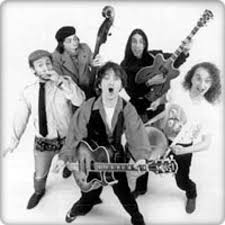 Possesive Adjectives
masculin         féminin         pluriel

1st person singular		mon		ma	          mes		my
2nd person singular		ton		ta	          tes		your
3rd person singular		son 		sa	          ses		his/ her
1st person plural		notre		notre           nos		our
2nd person plural		votre		votre	         vos		your
3rd person plural		leur		leur	         leurs		their
In French, possessive adjectives agree in number and gender with the noun to which they refer!!!
masculin         féminin         pluriel

1st person singular		mon		ma	          mes		my
2nd person singular		ton		ta	          tes		your
3rd person singular		son 		sa	          ses		his/her
1st person plural		notre		notre           nos		our
2nd person plural		votre		votre	         vos		your
3rd person plural		leur		leur	         leurs		their
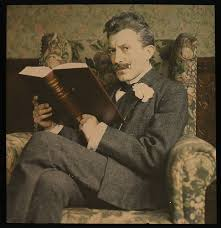 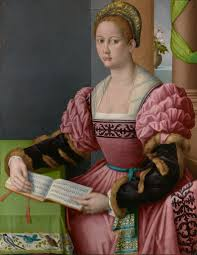 C’est le livre de Marie.				C’est le livre de Paul.
C’est son livre.					C’est son livre.
This is her book.					This is his book.
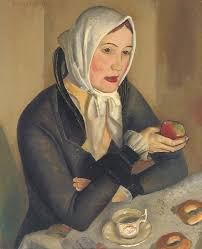 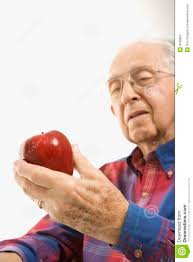 C’est la pomme de Claire.			C’est la pomme de Marcel.
C’est sa pomme.					C’est sa pomme.
This is her apple.					This is his apple.
Ce sont les poissons de Charles.
Ce sont ses poissons.
Ce sont les poissons de Louise et Anne.
Ce sont leurs poissons.
ma, ta, and sa are never used immediately before a noun which begins with a vowel, thus

mon école
ton amie
son idée
Write three sentences following the form
My __(relative)__ is __(adjective 1)__ and __(adjective 2)__ .
Each sentence must use a different noun when speaking of your relative.

Speak to three people, one from each of the other groups and writewhat they said about a relative. You must get information about three types of relatives. 
Follow the format: Le / La __(relative)__ de __(name)__  is 
__(adjective 1)__ and __(adjective 2)__ .
DP + DT	DG		DG+ DJ	Orders

		Antonella	Calvin		Grayson	Kaelin
		Zoe		Jacob		Kavya		Ethan
		Gordy		Caden		Gideon	Larkin
		Grace				Ava
Devoirs
Billet de sortie
Write a sentence about one of your teachers at LCHS (not M. Gerson) which begins Mon / Ma prof de _________ and which tells three things which help to describe him / her.